«Формирование ценностных ориентаций обучающихся в рамках межведомственного взаимодействия на территории»
МКОУ  Никольской СОШ
Кувеко Светлана Валерьевна
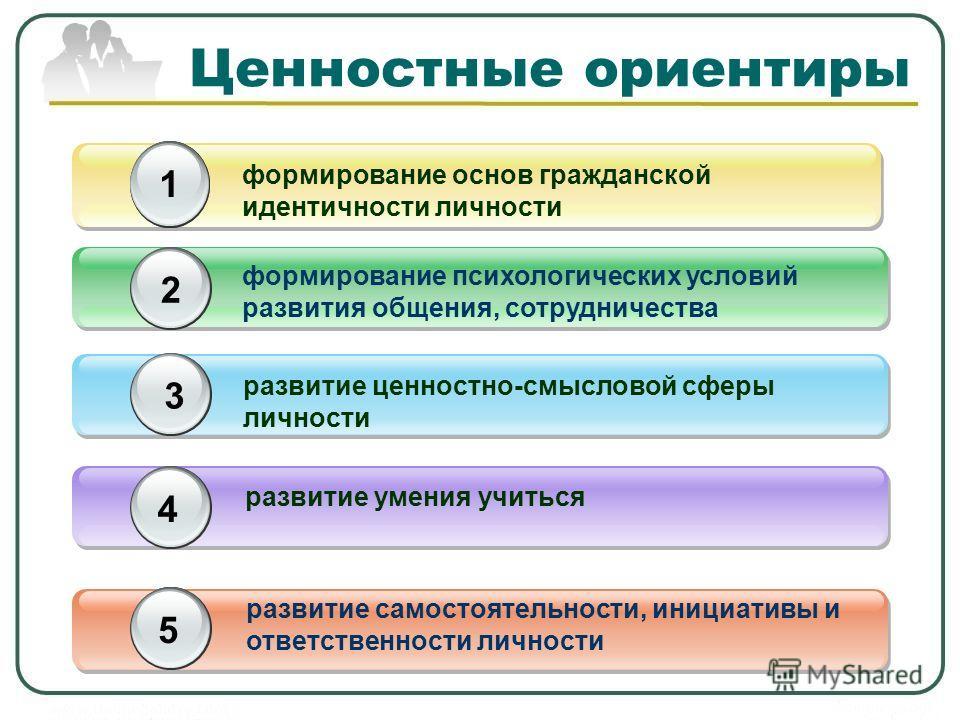 Мы работает по  программе 
«Школа – центр воспитательной работы на селе»
 Цель  – формирование всесторонне развитой личности: знающего, творческого, интеллигентного и здорового человека, воспитание активного гражданина и патриота своей страны. 
В связи с этим, свою задачу школа видит в том, чтобы сохранить и привить  культуру и исторические традиции своей «малой» родины, развить в каждом ребёнке социальную и культурную компетентность
Межведомственное взаимодействие на территории села
1. Сельсовет
2. Сельская библиотека
3. Сельский домом культуры
4. Фельдшерско-акушерским пунктом
5. Магазинами
6. Почта России
7. Родители обучающихся
Фельдшерско – акушерский пункт
фельдшер проводит медицинский осмотр обучающихся как в ФАПе, так и в медицинском кабинете школы, 
проводит информационные беседы с обучающимися и родителями,
ребята часто приходят в медпункт, чтобы получить интересующую их информацию, например, при подготовке исследовательской работы или каких профилактических мероприятий,  по предотвращению  табака-курения, употребления алкоголя, наркотических средств и т.д.
Постоянными партерами являются 
сельский дом культуры и сельская библиотека.
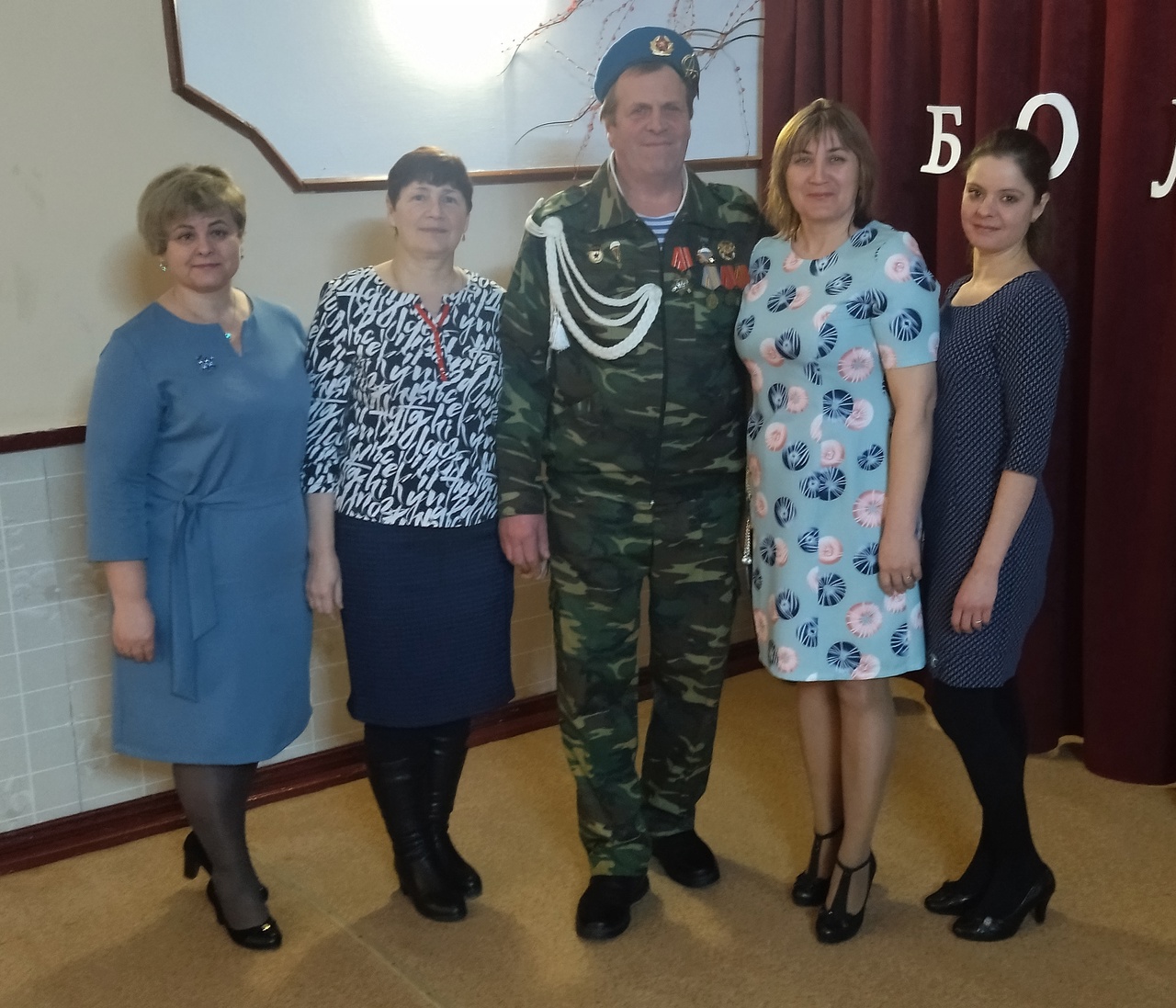 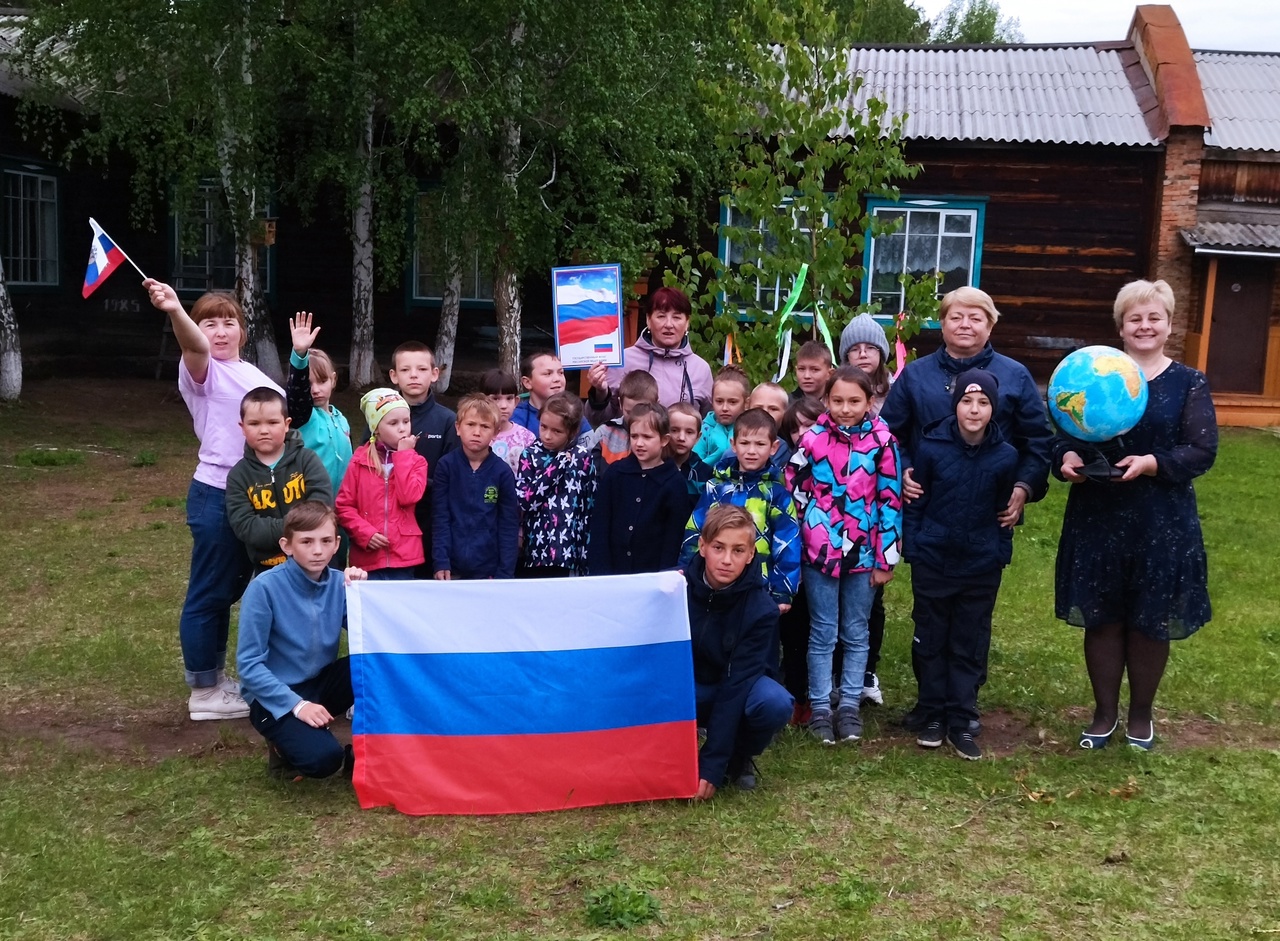 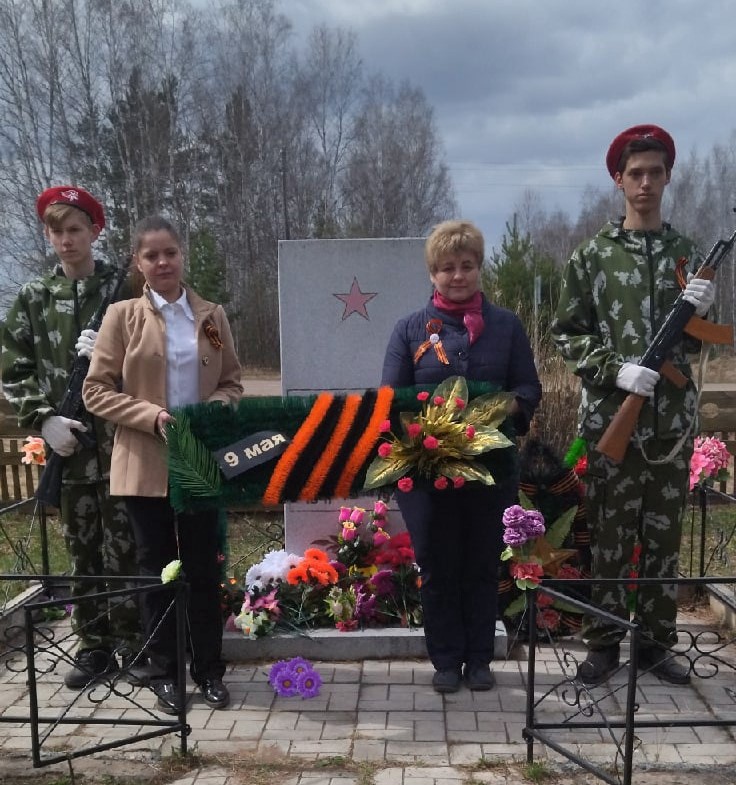 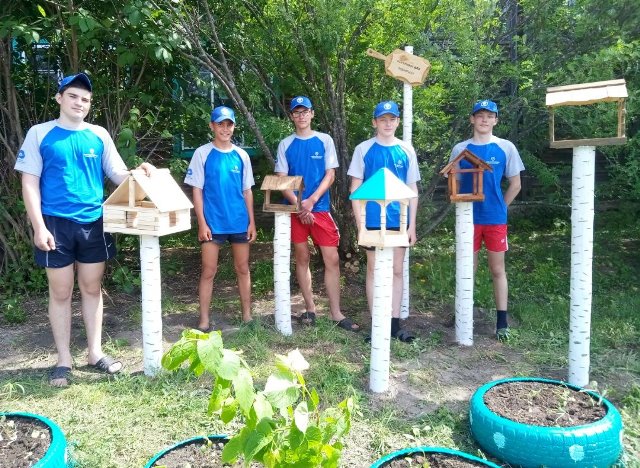 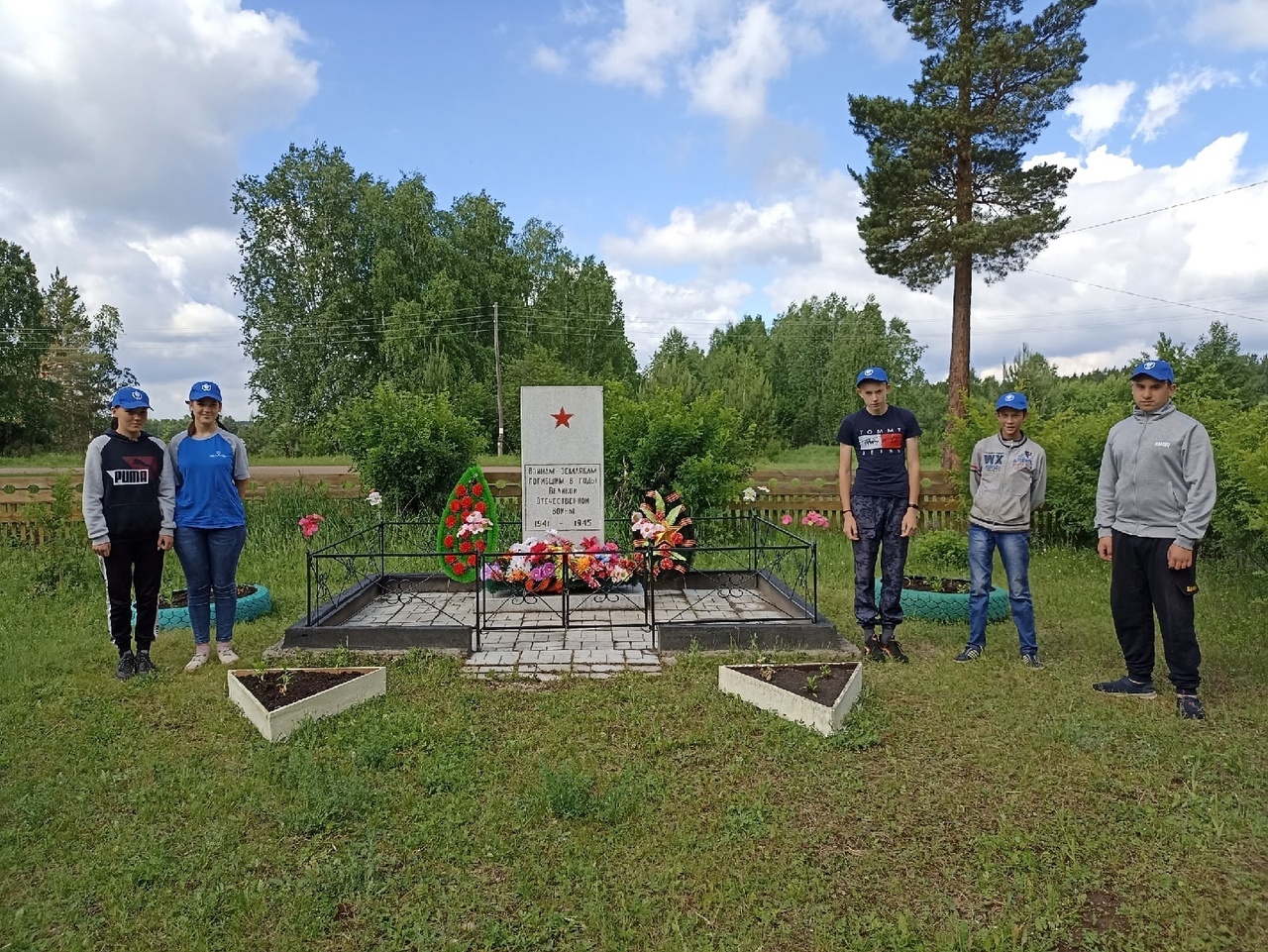 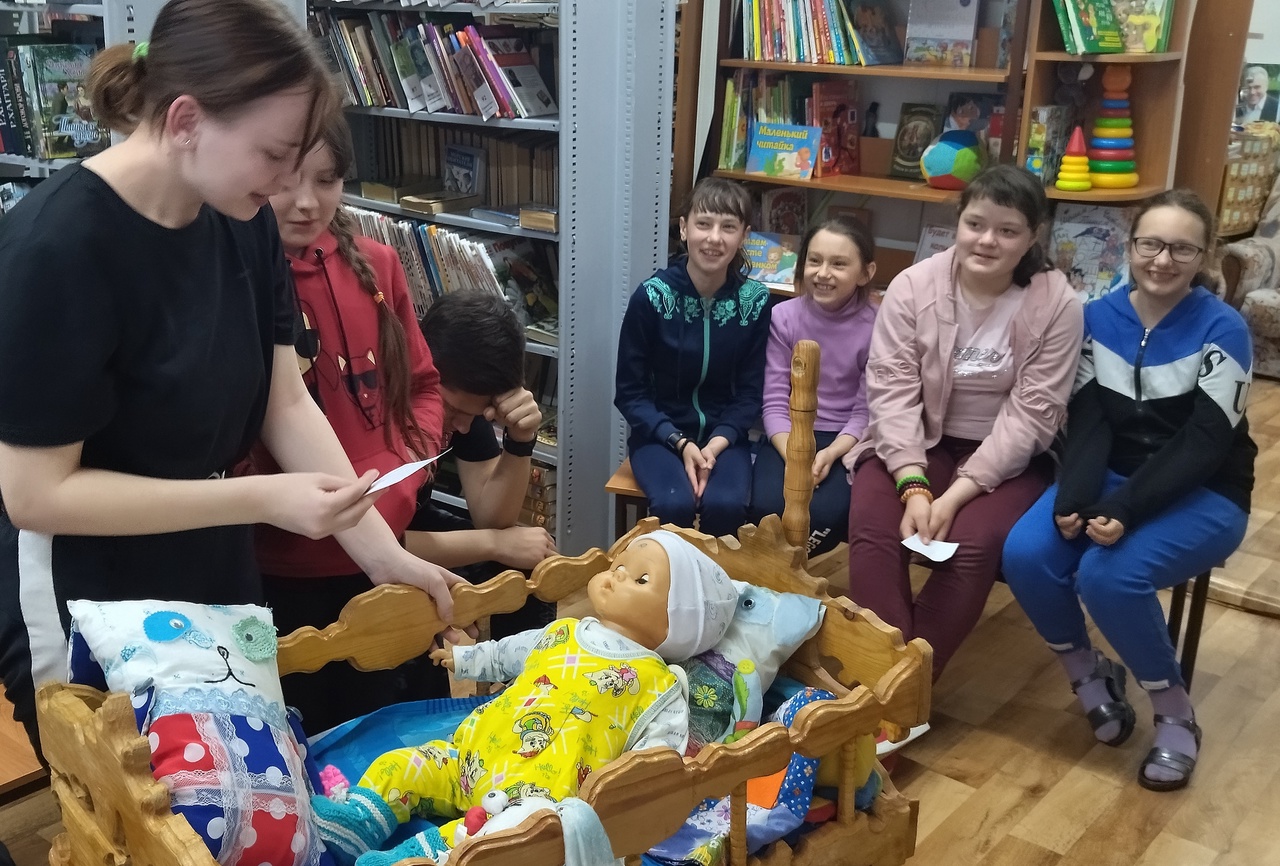 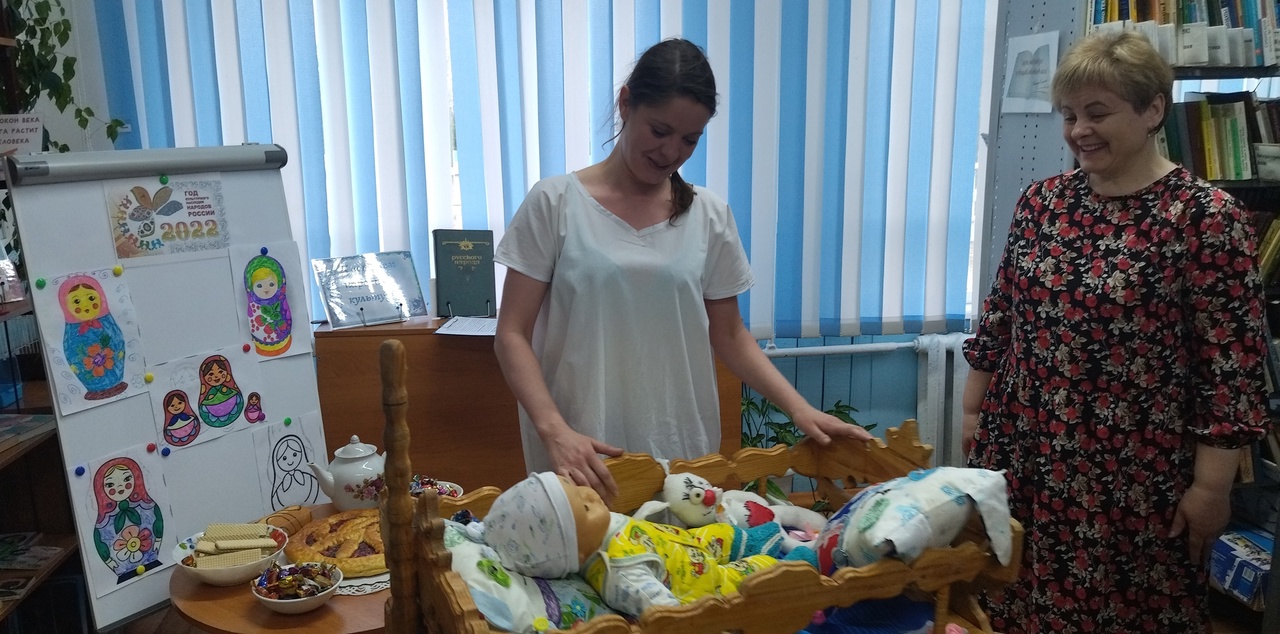 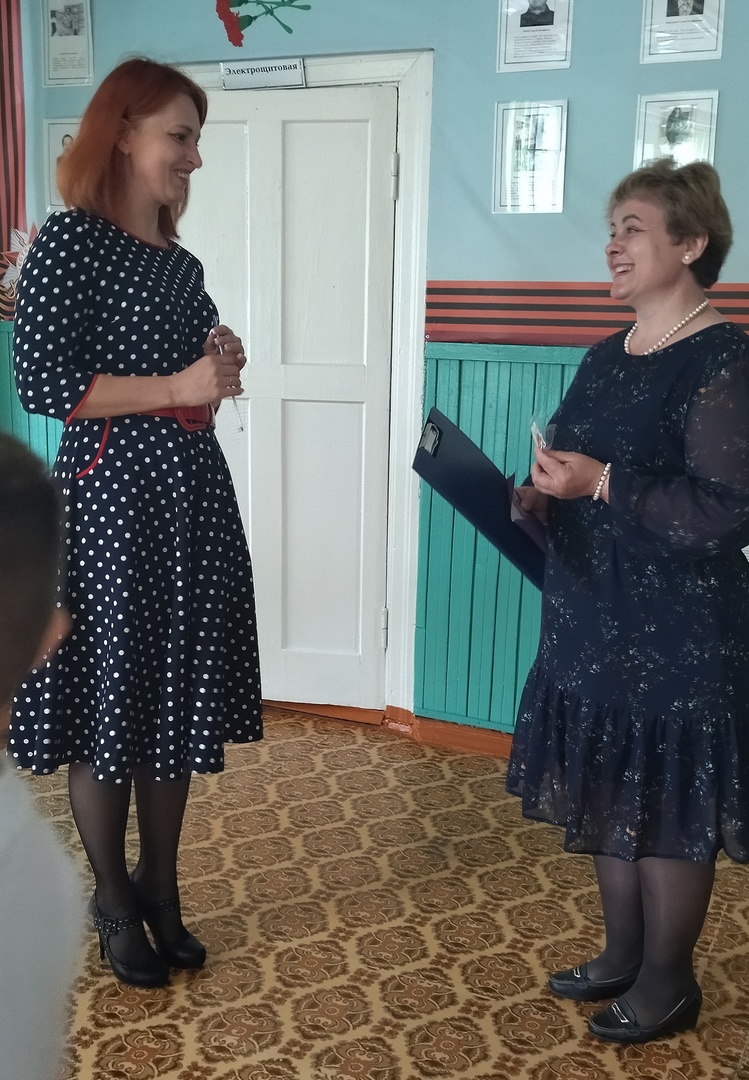 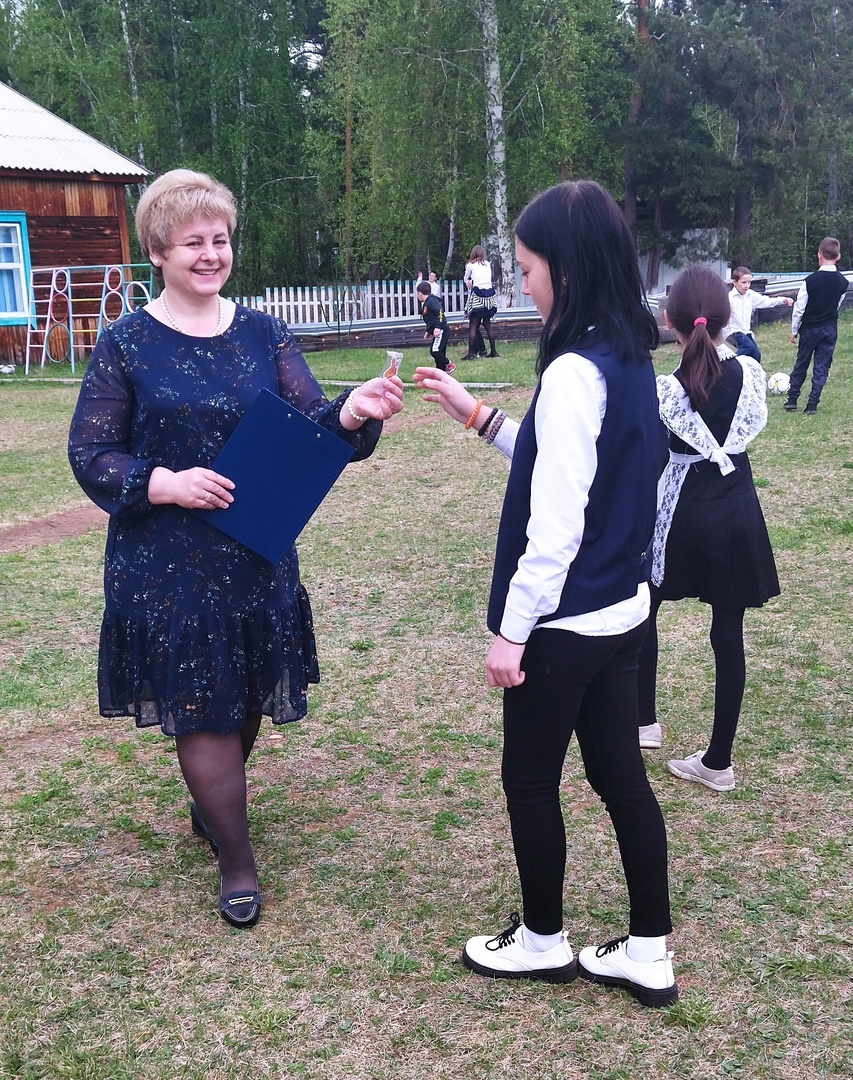 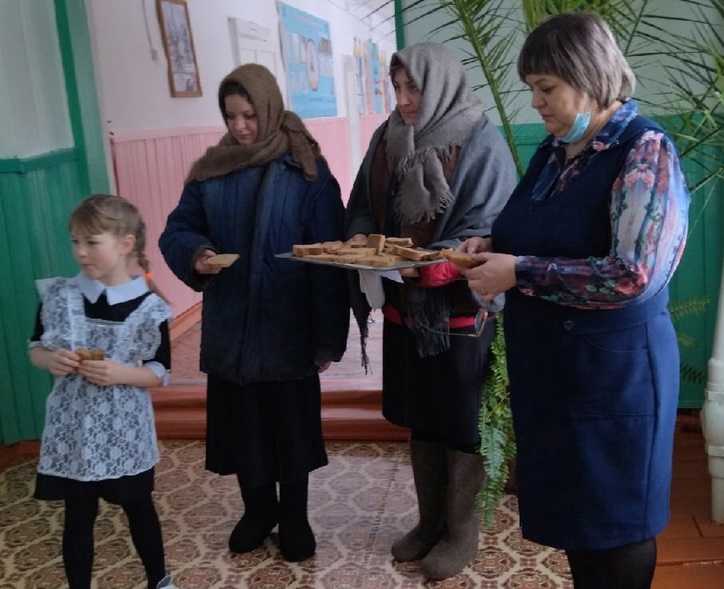 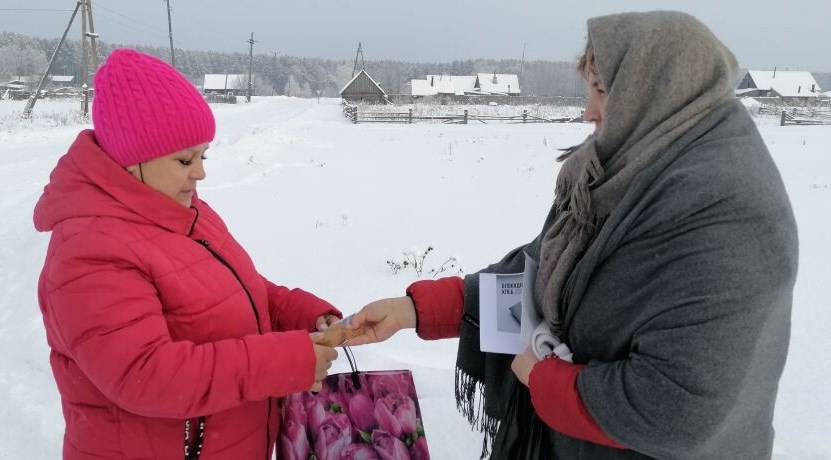 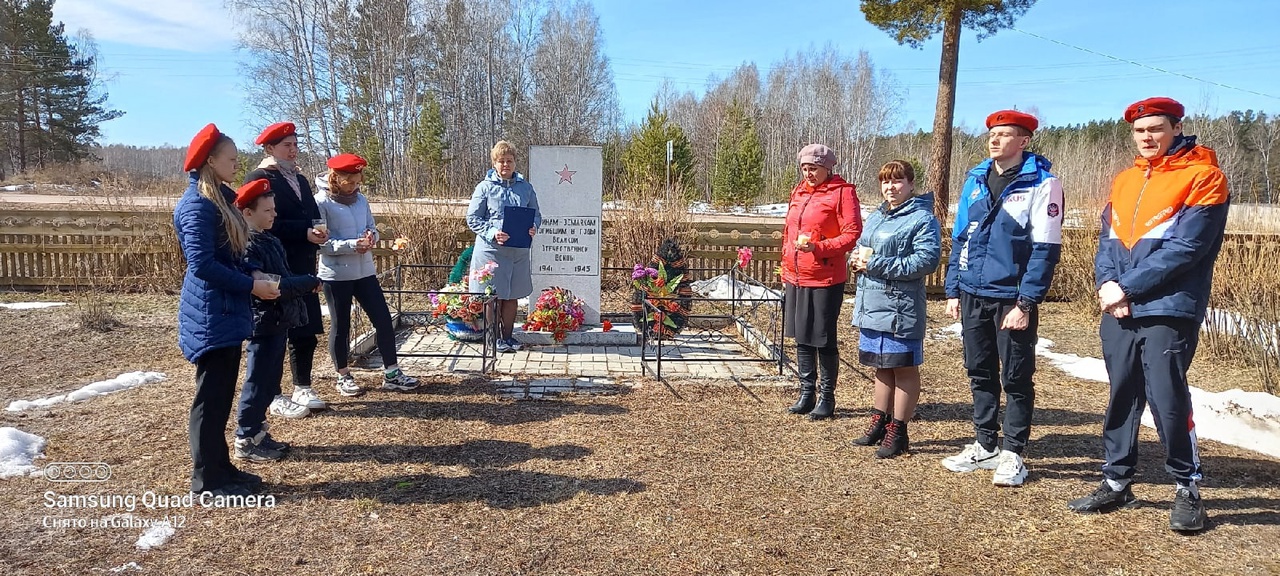 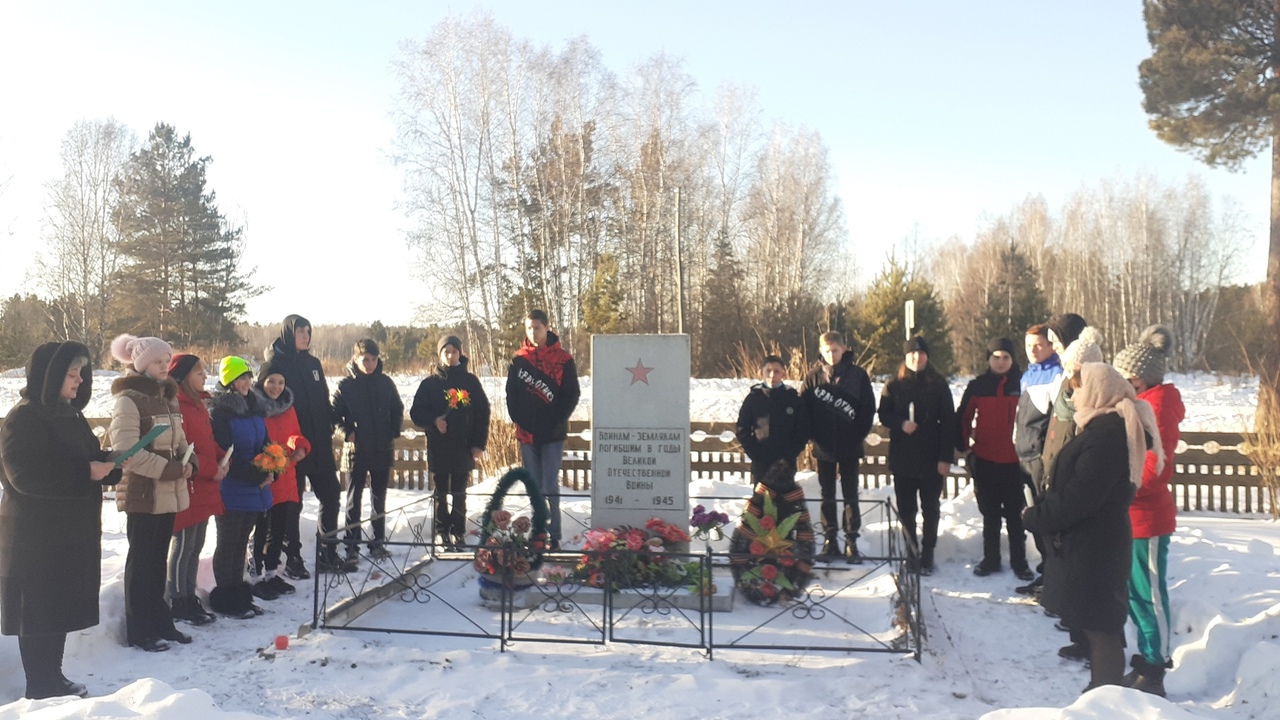 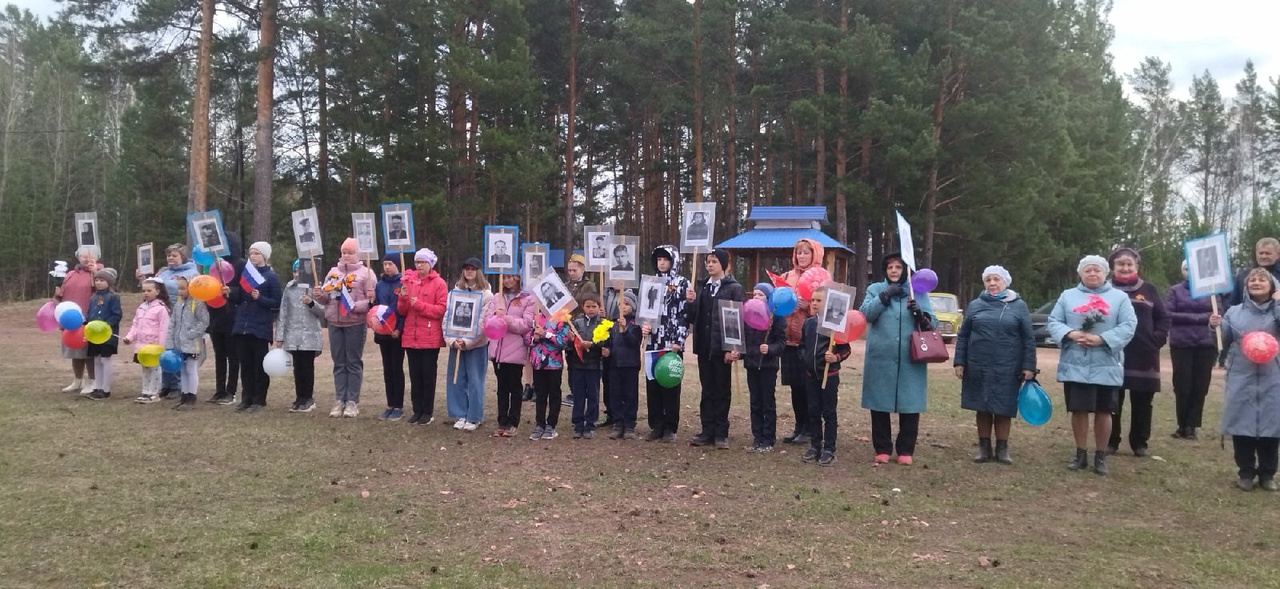 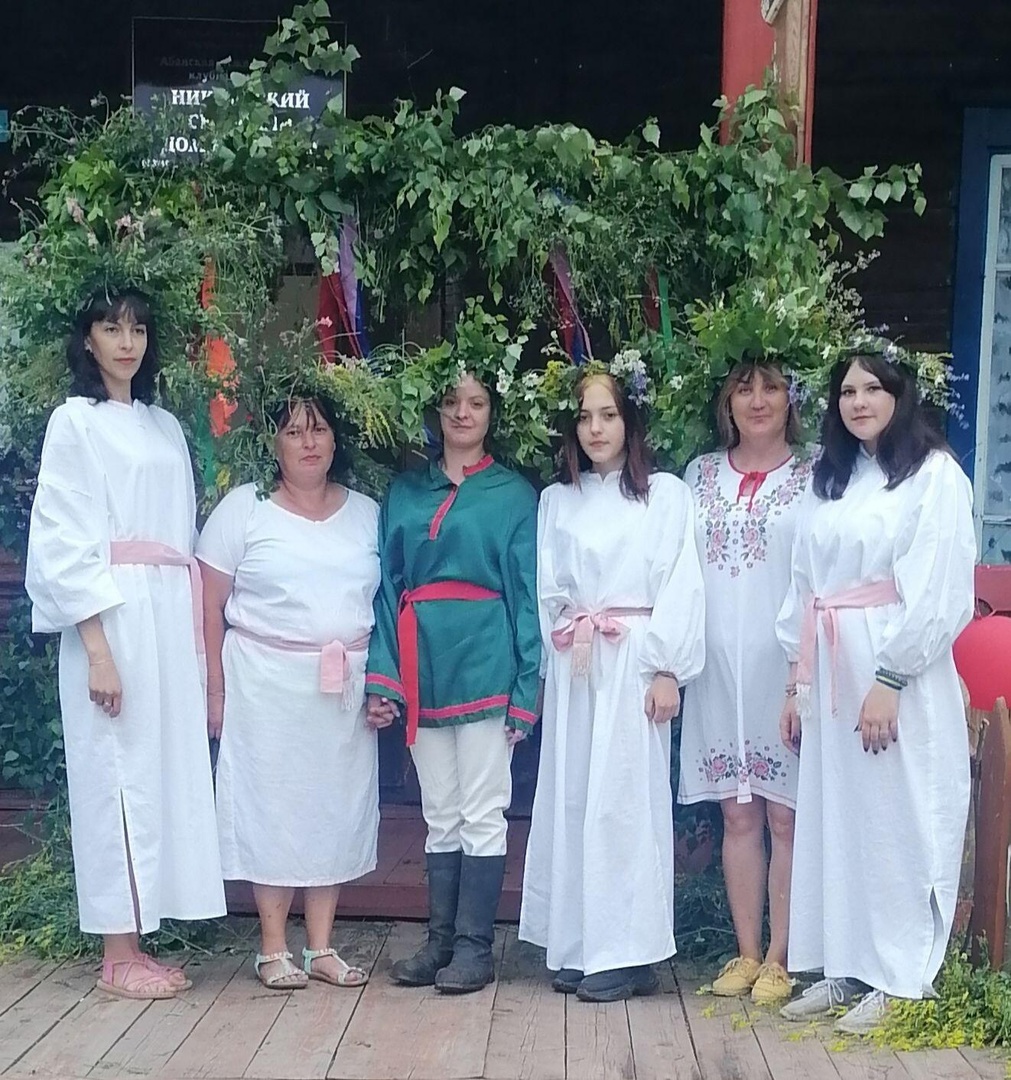 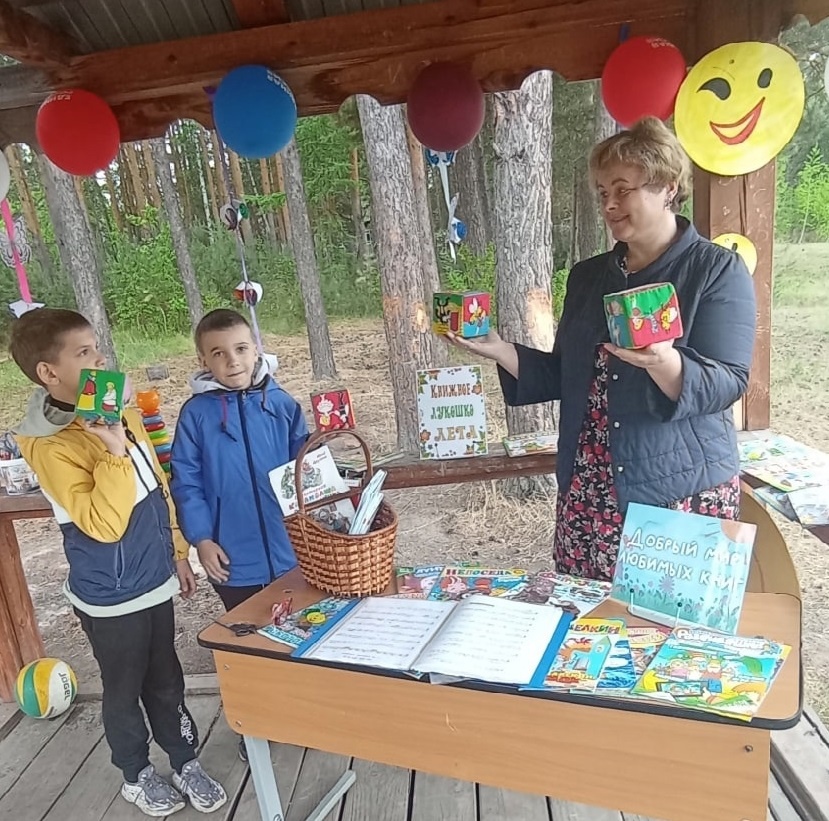 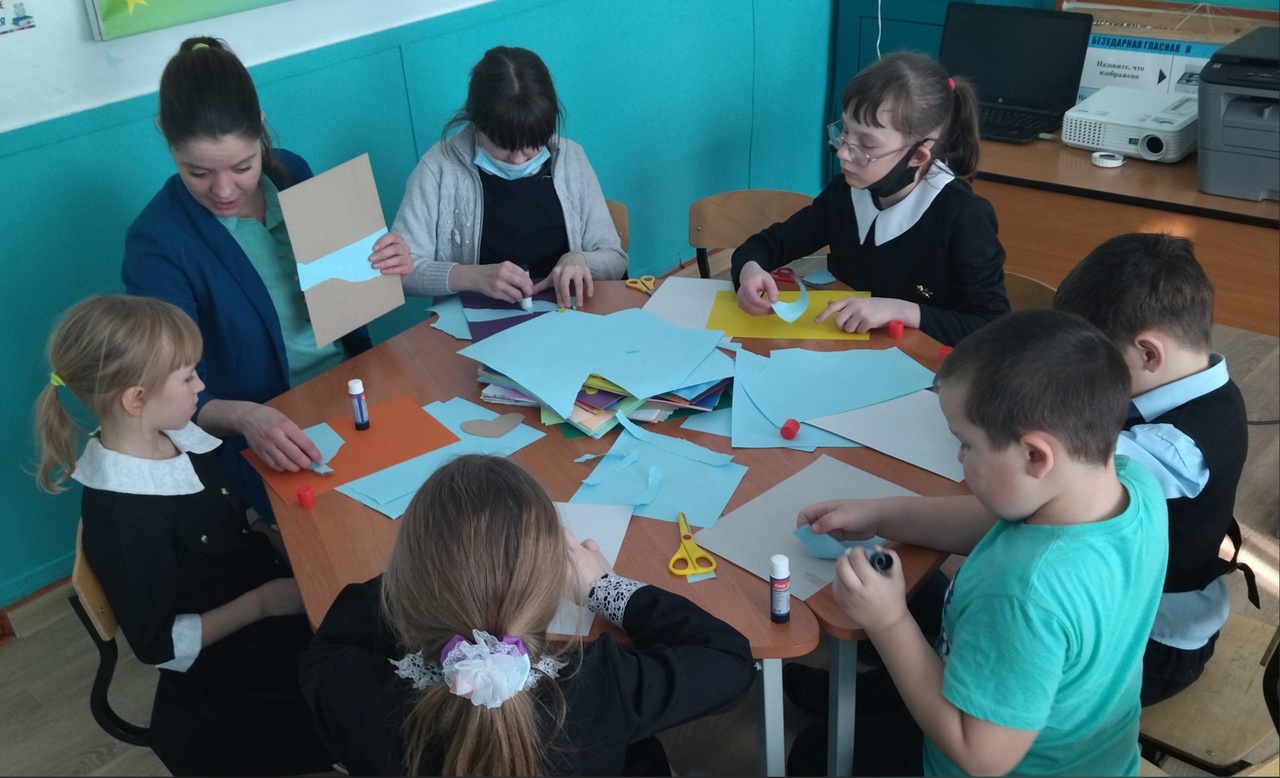 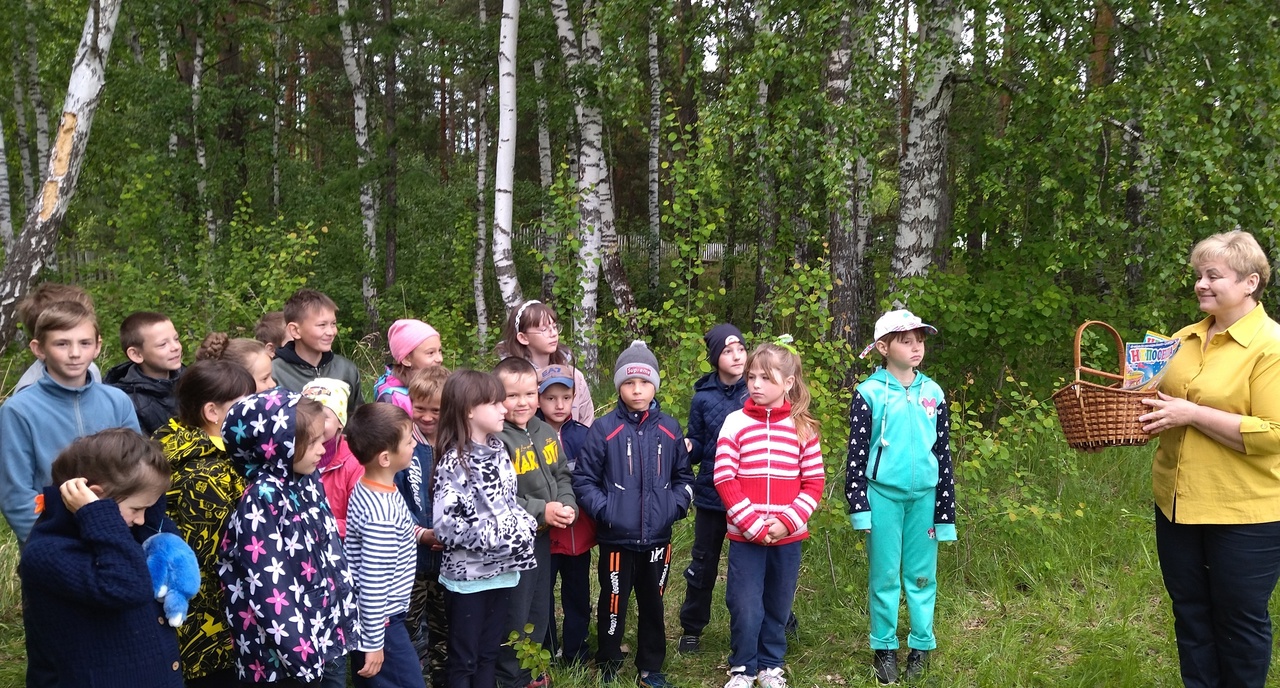 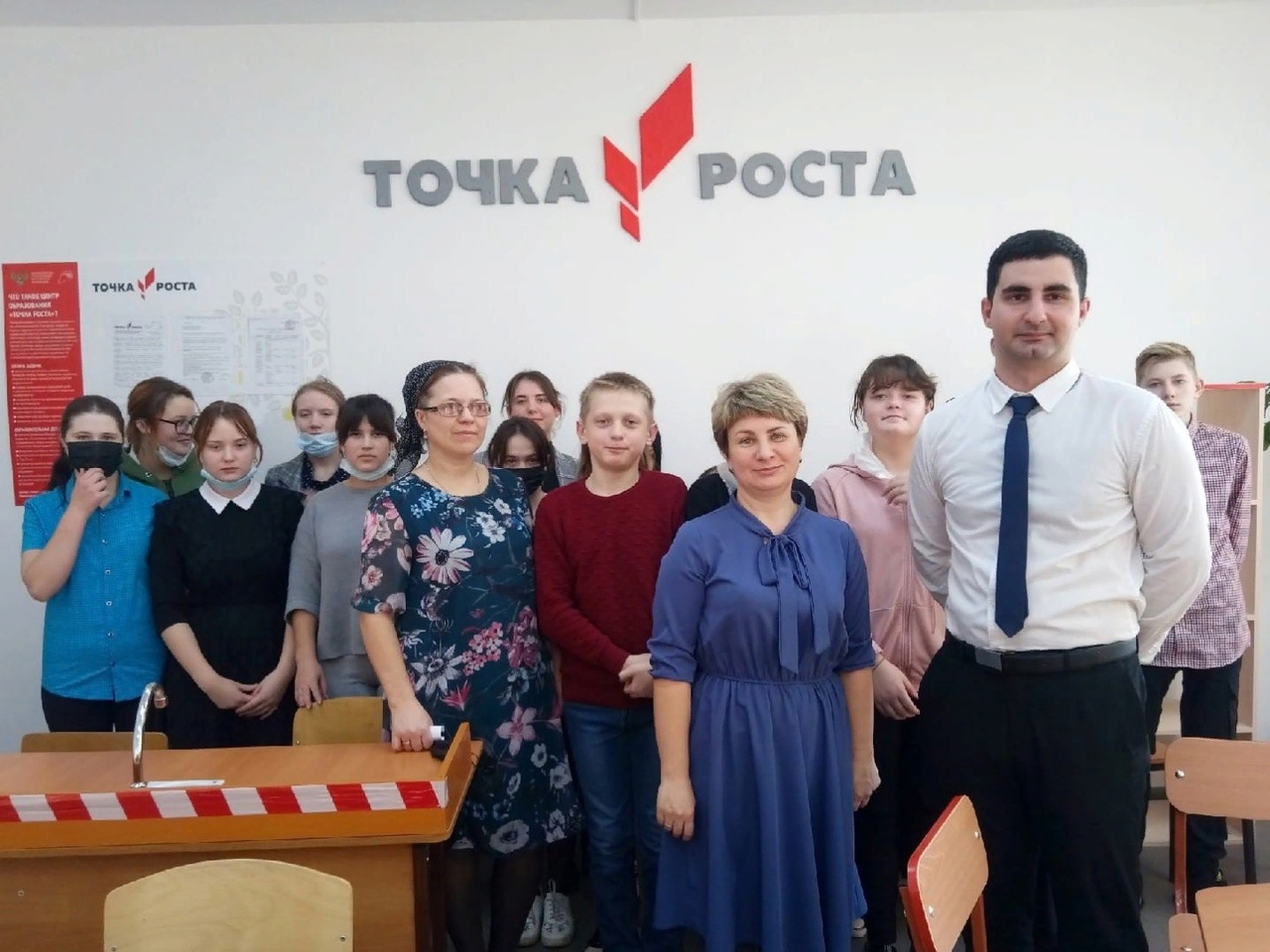 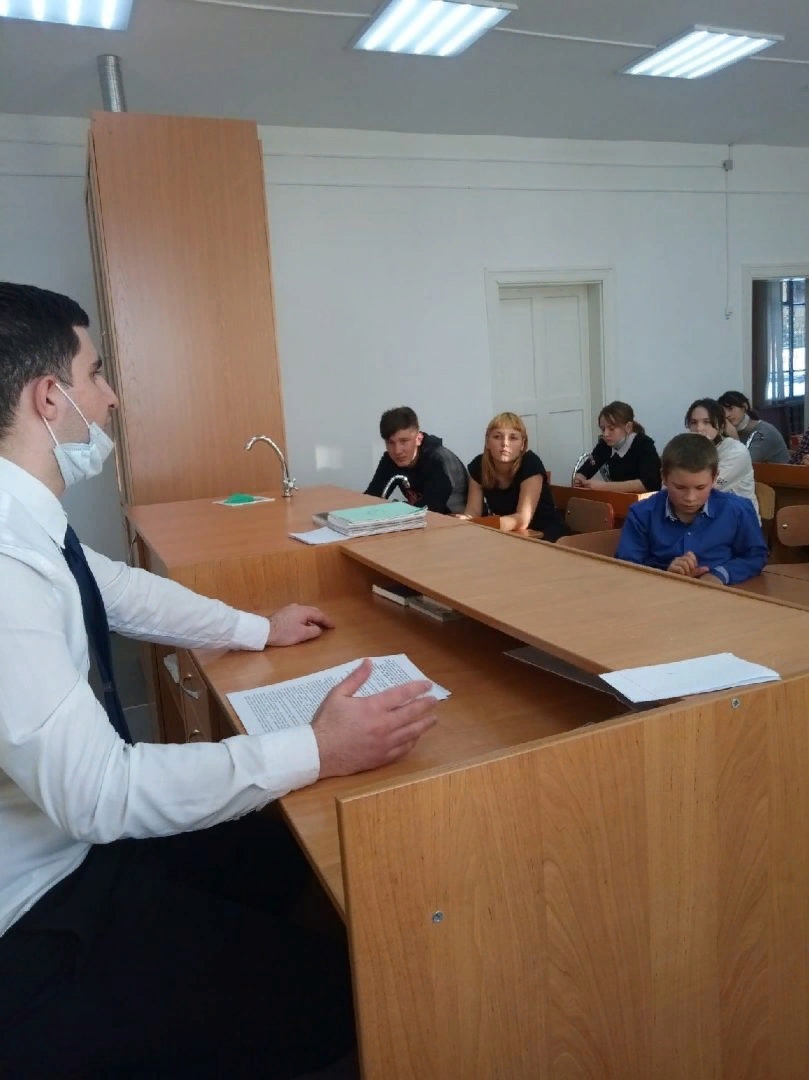 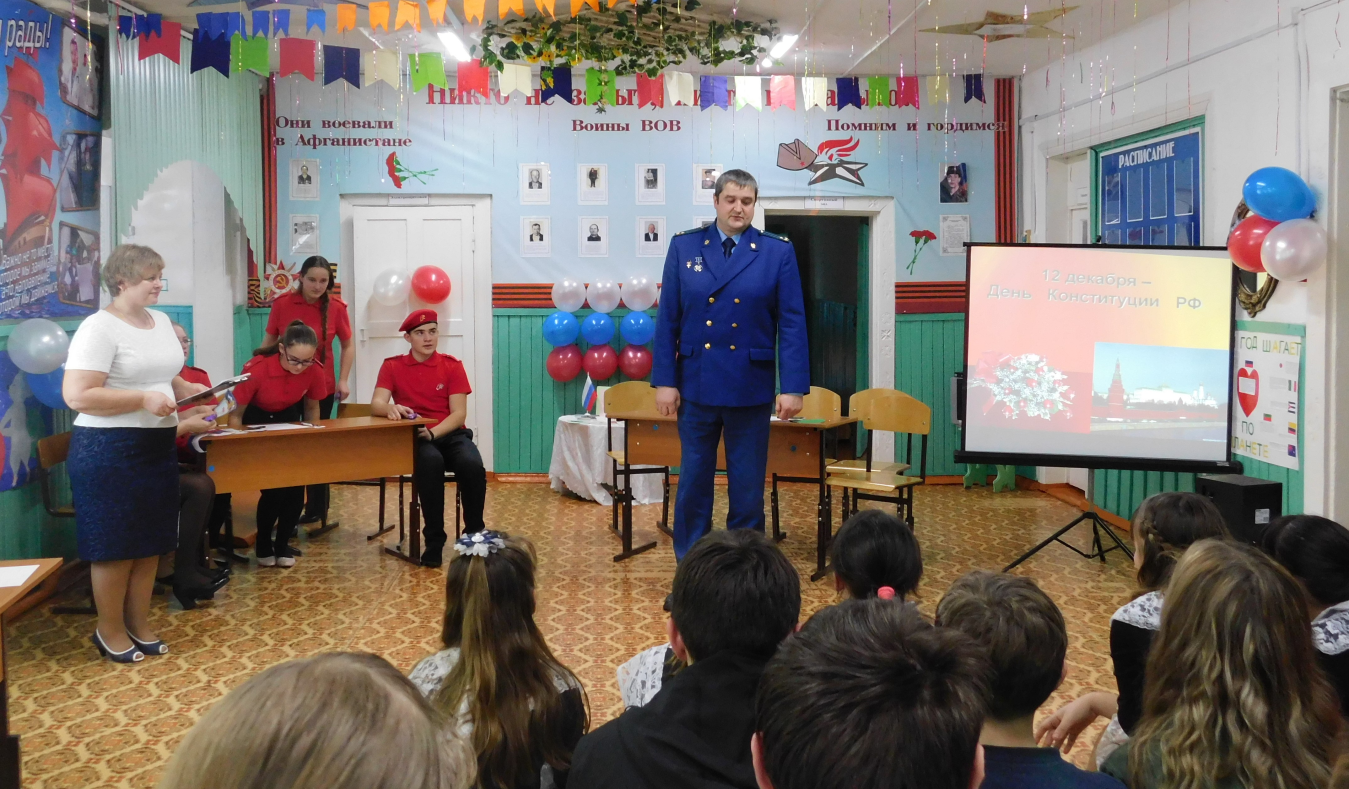 Формирование личной ответственности предполагает выработку у подростков ряда жизненно важных способностей:·      Принимать решения и оценивать их последствия·       Критически мыслить и проводить анализ информации·       Самовыражаться·       Осознанно делать выбор и взвешивать свои возможности     в  жизненных трудностях.Ответственность,  как ценность, проявляется тогда, когда поведение человека никто не контролирует. Человек сам себя контролирует, сам готов брать ответственность на себя.
Результат
-  сформированы знания о ценностях общества и культуры;
- учащиеся научены дифференцировать ценности, выбирая для себя наиболее значимые;
-созданы педагогические условия для включения учеников в процесс осознания и переживания нравственных ценностей.